Figure 2. Average and SD of T1w/T2w ratio, cortical thickness, and mean curvature across ...
Cereb Cortex, Volume 26, Issue 6, June 2016, Pages 2402–2410, https://doi.org/10.1093/cercor/bhv065
The content of this slide may be subject to copyright: please see the slide notes for details.
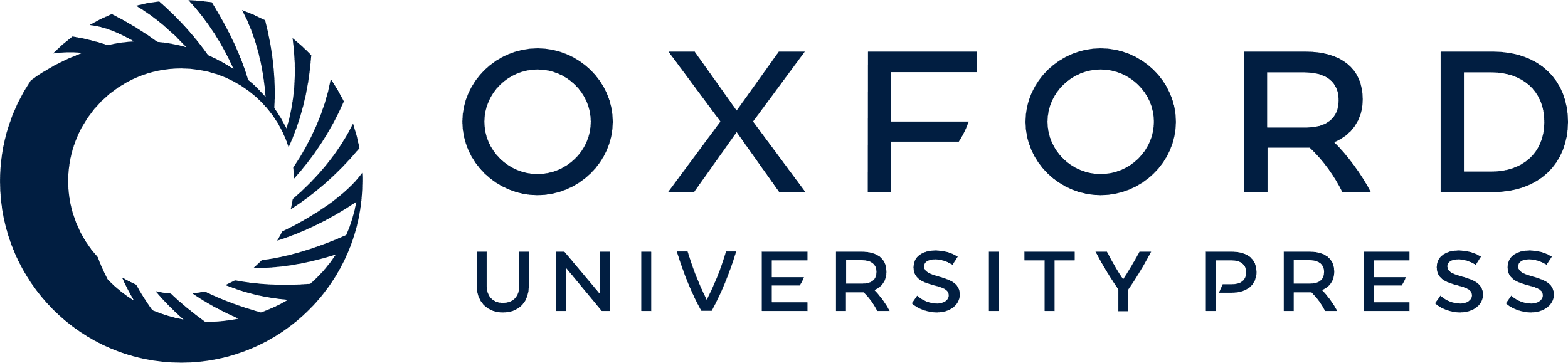 [Speaker Notes: Figure 2. Average and SD of T1w/T2w ratio, cortical thickness, and mean curvature across participants. Values are thresholded at 3 and 96 percentile (i.e., values below and above, respectively, were set to color saturation) and were not smoothed before calculation. The units are arbitrary for T1w/T2w, mm for thickness, and 1/mm for curvature. The asterisk marks the maximum P-value vertex of the T1w/T2w-ERN cluster in Figure 3. Colormaps were generated using the pmkmp function (Niccoli 2010).


Unless provided in the caption above, the following copyright applies to the content of this slide: © The Author 2015. Published by Oxford University Press. All rights reserved. For Permissions, please e-mail: journals.permissions@oup.com]